《幼儿心理学》（第三版）
第三章  幼儿情绪和情感的发展
◇ 学习目标
● 了解情绪和情感的基本知识。
● 掌握幼儿情绪和情感的特点和发展规律。
● 了解早期情绪情感对个性发展的作用。
◇ 本章提要
情绪和情感是人对内外环境变化产生的体验，对心理活动具有动力作用。幼儿的情绪情感经历着复杂的分化发展过程。早期情感的发展对今后的心理发展具有深远影响。本章首先介绍了情绪情感的一般心理学知识，如情绪和情感的概念及其关系，情绪和情感的作用，儿童早期的情绪是如何发生和表现的。然后从情绪情感的社会化、丰富和深刻化、自我调节化三方面阐述了幼儿情绪和情感发展的趋势和特点。使学生掌握帮助幼儿提高情感能力的方法。
第一节  情绪和情感概述
第一节  情绪和情感概述
情绪和情感在儿童心理活动中起着非常重要的动力作用，儿童年龄越小，这种影响就越直接。儿童的行为充满着情绪色彩，学前期情绪和情感的发展，对以后的心理生活和个性的形成起着重要作用。
第一节  情绪和情感概述
一、情绪和情感的概念及关系
情绪和情感是人对内外环境及其变化产生的体验。一般把低级的、简单的、冲动性强、比较外露、与生理联系比较密切的体验称为情绪；而把高级的、复杂的、比较稳定和内隐、社会性较强的体验称为情感。因此，情绪这个概念，既可用于动物，也可用于人类；而情感这个概念则通常只用于人类。
第一节  情绪和情感概述
一、情绪和情感的概念及关系
人对外界的体验分为积极体验和消极体验两大类。凡对个体的生存或繁衍有利的变化，就能产生积极的体验，表现为愉快、欣喜；凡对个体生存或繁衍不利的变化，就会产生消极的体验，如恐惧、愤怒、悲伤等。有学者从进化论角度解释道，这种体验往往是对变化效应，也就是变化对机体所产生的影响的放大。
第一节  情绪和情感概述
一、情绪和情感的概念及关系
情绪和情感同认识过程一样，都是人脑对客观事物的反映。不同的是，认识过程是对客观事物本身的反映，而情绪和情感反映的是客观事物与个人之间关系的体验。如：幼儿在医院里看见穿白大褂的人，就知道那是医生或护士，这是属于认知。但有的孩子看见穿白大褂的人就害怕甚至哭，是对医生和护士给打针他或吃药的经验的消极体验。 
情绪与情感两者是什么关系呢?
第一节  情绪和情感概述
一、情绪和情感的概念及关系
情绪与情感的区别主要表现为：
1. 从发生的过程来看，情绪发生较早。在个体发展中，婴儿很早就有情绪，但情感发生较晚，它是在社会生活中逐渐发展起来的。
2. 情绪具有情境性和暂时性的特点，它往往随着情境的改变而改变；而情感则具有稳定性和深刻性，是人对事物稳定态度的反映。如，孩子的顽皮可能引起母亲的愤怒，但这是具有情境性的，每一个做母亲的绝不会因为孩子引起她的一次生气，而失掉亲子之爱的情感。
第一节  情绪和情感概述
一、情绪和情感的概念及关系
3. 情绪具有明显的外部表现。如人在高兴时手舞足蹈，郁闷时垂头丧气，愤怒时又暴跳如雷；情感则比较内隐，情感更多的是内心的体验，不轻易流露出来。
第一节  情绪和情感概述
二、情绪和情感的作用
（一）情绪和情感的动机作用
情绪对儿童心理活动和行为具有非常明显的动机和激发作用。儿童的心理活动和行为的情绪色彩非常浓厚。情绪直接驱动、促使着儿童去做出某种行为，或抑制某种行为。例如，让幼儿园的孩子学会早上来园时跟老师说“早上好”，下午离园时说“再见”，结果许多孩子先学会说“再见”，而问“早上好”则较晚才学会。其重要的原因，是由于幼小的儿童早上不愿意和父母分离，缺乏向老师问早的良好情绪和动机，下午则愿意立即随父母回家，所以赶快说“再见”。虽然同样是学说话，在不同的情绪影响下，学习效果并不相同。
第一节  情绪和情感概述
二、情绪和情感的作用
（二）情绪和情感对认知发展的作用
情绪与认知的关系密切。一方面，情绪随着认知的发展而分化和发展；另一方面，情绪对儿童的认知活动及其发展起着激发、促进作用或抑制、延缓作用。如，喜欢小动物的孩子，就会经常去接近小动物，在接触的过程中，逐渐了解小动物的生活习性，掌握很多关于小动物的知识。
第一节  情绪和情感概述
二、情绪和情感的作用
研究表明：在识记词语方面，有积极情感色彩的词的识记效果比有消极情感色彩的词的识记效果好，保持效果也更显著。心理学家还以婴幼儿为被试，研究了不同情绪状态包括快乐、痛苦、兴趣、惧怕、愤怒等对其智力操作活动的影响。结果表明：不同的情绪状态对婴儿智力操作影响不同，愉快情绪有利于婴幼儿的智力操作，而痛苦、惧怕等情绪对婴幼儿的智力操作不利，适中的愉快情绪能使智力操作效果最好。
第一节  情绪和情感概述
二、情绪和情感的作用
（三）情绪和情感是人际交往的重要手段
情绪的外部表现叫表情。表情是人与人之间进行信息交流的重要工具之一。在婴幼儿与人的交往中，尤其占有特殊的、重要的地位。
人类的表情主要有面部表情、体势表情和言语表情。
第一节  情绪和情感概述
二、情绪和情感的作用
1. 面部表情。这是情绪在面部肌肉上的表现。人的眼睛是最善于传情的，不同的眼神可以表达不同的情绪。例如，高兴时“眉开眼笑”，忧愁时“双眉紧锁”，气愤时“怒目而视”，惊恐时“目瞪口呆”。口部肌肉的变化也是表现情绪的重要线索。例如，憎恨时“咬牙切齿”，紧张时“张口结舌”。整个面部肌肉的协调活动能显示出人类丰富多彩的情绪状态。
第一节  情绪和情感概述
二、情绪和情感的作用
2. 体势表情。这是情绪在身体动作和姿态上的表现。人在不同的情绪状态下，身体姿势会发生不同的变化。例如，得意时“摇头晃脑”，紧张时“坐立不安”，悔恨时“捶胸顿足”，讨好时“卑躬屈膝”，骄傲时“趾高气扬”。在体势表情中，手势最为重要。手势和语言一起使用，更富于表现力。手势也可以单独使用，以表达某种情绪，例如，着急时“摩拳擦掌”，惊慌时“手足无措”。
第一节  情绪和情感概述
二、情绪和情感的作用
3. 言语表情。这是情绪在语音、语调、语速和节奏等方面的表现。言语不仅是交流思想的工具，也是表达情绪信息的手段。例如，喜悦时，语音高昂，语调夸张，语速较快，语音高低差别较大；悲哀时，语音低沉，语调平缓，语速缓慢，语音差别较小。
新生儿几乎完全借助于自己的面部表情及动作，引起、维持、调整其与成人的交往，与成人进行着信息交流。儿童在掌握语言之前，主要是以表情作为交际的工具，在婴幼儿初步掌握语言之后，表情始终是婴幼儿重要的交流工具，它和语言一起，共同实现着儿童与成人、儿童与同伴之间的社会性交往。
第一节  情绪和情感概述
二、情绪和情感的作用
（四）情绪对儿童个性形成的作用
婴幼儿时期是性格形成的阶段，又是个性的奠基时期。儿童情绪情感对性格具有重要影响。儿童在与不同的人、事物的接触中，逐渐形成了对不同人、不同事物的不同情绪态度。儿童经常、反复受到特定环境刺激的影响，反复体验同一情绪状态，这种状态就会逐渐稳固下来，形成稳定的情绪特征，而情绪特征正是性格结构的重要组成部分。如成人经常关心、尊重婴幼儿，使他们经常体验到安全感和信任感，这有助于儿童形成活泼开朗、自信的性格。若儿童长期缺乏亲人的关爱，则容易形成孤僻、胆怯等性格。性格是个性结构中重要的心理特征。有心理学流派认为，儿童早期的情感发展，对个性的最终形成至关重要。儿童早期的情感创伤，可能会对个性的形成造成严重影响。所以，重视和保护婴幼儿的情感健康，对儿童发展和心理健康的意义巨大。
第一节  情绪和情感概述
二、情绪和情感的作用
综上所述，可以看到幼儿的情绪情感对其心理发展具有非常重要而又广泛的意义，影响、涉及儿童心理诸多方面的发展。
第一节  情绪和情感概述
复习与思考
1.名词：情绪；情感；表情。
2.你怎么认识情绪与情感之间的关系？
3.情绪与情感既有密切联系，又有一定的区别。你对教材中的有关阐述能接受吗？请谈谈你的感受。
4. 情绪情感对认知活动具有强大的动力作用。请你结合本课程的学习，谈谈情绪情感动力作用的表现。
5. 表情和体势语既是情绪的流露，也是一种交往方式。请你观察几个同学在交谈时的表情和体势语的变化。
6. 为什么说幼儿情绪情感的发展对人的个性最终形成具有重大作用？
第二节  早期情绪的发生
一、情绪的发生
许多心理学家研究了婴儿的情绪，提出了各自不尽相同的理论。
有一派心理学家认为，新生儿有三种原始情绪，即怕、怒、爱。新生儿的怕是由于大声和失去支撑引起的。当婴儿安静地躺着时，在其头部附近敲击钢条，会立即引起他的惊跳，肌肉猛缩，继之以哭。当身体突然失去支撑，或身体下面的毯子被人猛抖，婴儿会发抖、大哭、呼吸急促、双手乱抓。怒是由于限制儿童运动引起的。如，用毯子把孩子紧紧地裹住，不准活动，婴儿会发怒，他把身体挺直，或手脚乱蹬。爱由抚摸、轻拍或触及身体敏感区域产生。如，抚摸孩子的皮肤，或是柔和地轻拍他，会使婴儿安静，产生一种广泛的松弛反应，或是展开手指、脚趾。
第二节  早期情绪的发生
一、情绪的发生
与此观点相反，也有人认为，儿童出生后的情绪情感有一个不断分化的过程。初生婴儿只有皱眉和哭的反应，这种反应是未分化的一般性激动，是强烈刺激引起的内脏和肌肉的反应。3个月以后，婴儿的情绪分化为快乐和痛苦两大类：一类是积极情绪，另一类是消极情绪。6个月以后，消极情绪又分化为愤怒、厌恶和恐惧，比如眼睛睁大、肌肉紧张，是恐惧的表现。12个月以后，积极的快乐情绪又分化为高兴和喜爱。18个月后，分化出喜悦和妒忌。其模式如图3-1。
第二节  早期情绪的发生
一、情绪的发生
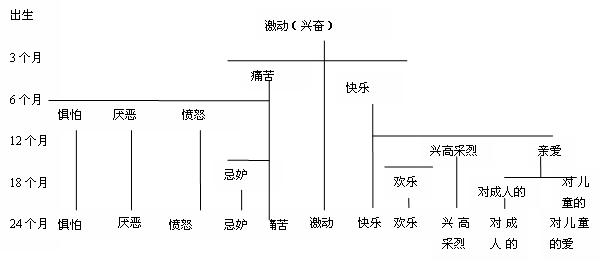 图3-1  情绪分化模式
第二节  早期情绪的发生
一、情绪的发生
我国心理学家孟昭兰提出的婴儿情绪分化理论认为：人类婴儿从种族进化进程中，通过遗传获得大约8～10种基本情绪，如愉快、兴趣、惊奇、厌恶、痛苦、愤怒、惧怕、悲伤等；这些情绪的发生有一定的时间次序和诱因；儿童各种情绪的发生，既有一般规律，又有个别差异（如表3-1）。
第二节  早期情绪的发生
一、情绪的发生
表3-1  婴儿基本情绪发生时间表
第二节  早期情绪的发生
一、情绪的发生
表3-1  婴儿基本情绪发生时间表
第二节  早期情绪的发生
一、情绪的发生
表3-1  婴儿基本情绪发生时间表
第二节  早期情绪的发生
二、婴儿的几种基本情绪表现
人的情绪多种多样，其中笑是最基本的积极情绪的表现，而哭和恐惧则是最基本的消极情绪的表现。了解婴儿的基本情绪表现，有助于成人及时获取他们的心理信息，进而积极反馈，促进孩子的情绪健康发展。
第二节  早期情绪的发生
二、婴儿的几种基本情绪表现
（一）哭 
啼哭是新生儿与外界沟通的第一种方式。 新生儿的啼哭是由于出生后肺部呼吸运动开始，气流带动声带发出的声音。出生后的第一声啼哭具有重要的生理价值，否则就意味着窒息，需要医务人员紧急处理。
新生儿啼哭的原因主要是饿、冷、痛、睡眠被打扰和活动被限制等。随着年龄增长，啼哭的诱因由生理性为主变为以社会性为主。
婴儿的啼哭有以下模式。
第二节  早期情绪的发生
二、婴儿的几种基本情绪表现
1. 饥饿的啼哭。这是婴儿的基本哭声，它有节奏，其频率通常是250～450赫兹。啼哭时伴有闭眼、双脚乱蹬。出生第一个月时，有一半啼哭是由于饥饿或干渴引起的。到第六个月，这一类啼哭就下降为30% 。
2. 发怒的啼哭。这类啼哭的声音往往有点失真。这是因为婴儿发怒时用力吸气，迫使大量空气从声带通过，使声带震动而引起哭声。刚生下来的婴儿，因为被包裹得太紧使活动受到限制，也会发出这样的啼哭。
第二节  早期情绪的发生
二、婴儿的几种基本情绪表现
3. 疼痛性啼哭。事先没有呜咽，也没有缓慢的哭泣，而是突然高声大哭。先是拉直了嗓门连哭数秒，接着是平静地呼气，再吸气，然后再呼气。由此引起一连串的叫声。疼痛性啼哭的哭声突然而激烈、声音很响、极度不安，脸上有痛苦的表情。 
4. 恐惧和惊吓的啼哭。这种啼哭，婴儿初生时就有了。其特点是突然发作，强烈而刺耳，伴有间隔时间较短的嚎叫，让人一听就知道是婴儿被吓着了，需要赶紧采取措施加以解决。 
5. 不称心的啼哭。这种啼哭是在无声中开始的，起初两三声是缓慢而拖长的，持续不断，悲悲切切。这时成人需要在行动上给婴儿以关心。
第二节  早期情绪的发生
二、婴儿的几种基本情绪表现
6. 吸引别人注意的啼哭。婴儿从第３周开始出现这种啼哭。这种哭先是长时间的吭吭叽叽。哭声低沉单调、断断续续。如果没有人理他，就会大哭起来。在听到这种声音时，成人应该注意到自己已经忽略婴儿了，他在要人呢。
婴儿在刚出生和头三个月啼哭较多；在第一年中，傍晚时分啼哭较多。这与他们的中枢神经系统的成长与睡眠周期调节过程中的某些困难有关。随着时间的推移，绝大部分婴儿的啼哭会减少。 一方面，由于婴儿对外界环境和成人的适应能力逐渐增强，周围成人对婴儿的适应性也逐渐改善，从而减少了婴儿的不愉快情绪；另一方面，儿童逐渐学会了用动作和语言来表示自己不愉快的情绪和需求，取代了哭的唯一方式。 
对待婴儿的哭声，成人应该正确应对。要善于观察，分辨啼哭的原因，根据不同情况，给予适当处理。尽量满足婴儿的需要，以减少婴儿啼哭的次数和缩短啼哭的时间。
第二节  早期情绪的发生
二、婴儿的几种基本情绪表现
（二）笑 
笑是婴儿与成人交往和沟通的基本手段。婴儿的笑会给父母带来无比的欢乐，通过笑，促进了与父母的交往，增进了与父母的情感，也促进了婴儿身心健康的发展。 
笑是情绪愉快的表现。儿童的笑，比哭发生得晚。 
新生儿的皮肤受到抚摸时，在嘴角会有类似微笑的反射。两周以内的新生儿，在清醒时也有类似微笑的反射。由于这类“微笑”只集中在口部而不包括眼部，因而并不是真正的微笑。
第二节  早期情绪的发生
二、婴儿的几种基本情绪表现
第三周的新生儿，开始出现清醒时间的诱发笑。例如，轻轻触摸或吹其皮肤敏感区4～5秒，儿童即可出现微笑。学界认为这时的微笑已经是“真正的微笑”了，因为它包括了整个脸部。有效刺激是人声，尤其是女性的嗓音。
从第五周开始，婴儿对社会性物体和非社会性物体的反应不同，人的出现，包括人脸、人声，最容易引起婴儿的笑。也就是说，两三个月的婴儿开始出现“社会性微笑 ”。
第二节  早期情绪的发生
二、婴儿的几种基本情绪表现
在婴儿出生后的最初三四个月里，微笑往往不分对象，对所有人的笑都是一样的。 研究发现，3个月的婴儿甚至对正面人的脸，无论他是生气还是高兴，都报以微笑。但如果把正面人脸变成侧面人脸，或者脸的大小变了，婴儿就停止微笑。 
4个月左右，婴儿出现有分辨的微笑。这是婴儿只对亲近的人选择的社会性微笑发生的标志。
第二节  早期情绪的发生
二、婴儿的几种基本情绪表现
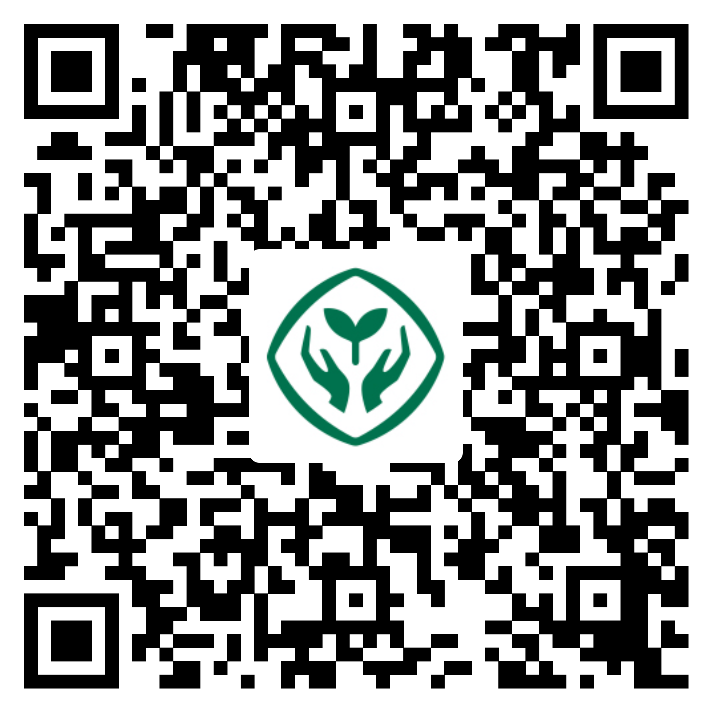 二维码3-1  婴儿社会性微笑实验
第二节  早期情绪的发生
二、婴儿的几种基本情绪表现
（三）恐惧  
恐惧是一种消极的情绪体验，强烈的恐惧会使人变得感知狭窄，思维受压抑，动作笨拙，也会引起儿童极度的逃避和退缩。
婴儿最初的恐惧可以由巨大的响声或身体失重状态引起。
从四个月左右开始，婴儿出现了与知觉发展相联系的恐惧。视觉对恐惧的产生逐渐起主要作用。引起过不愉快经验的刺激会激起恐惧情绪，也是从这个时候开始的。
第二节  早期情绪的发生
二、婴儿的几种基本情绪表现
六七个月的婴儿开始怕生，也就是对陌生刺激物的恐惧反应。怕生与依恋同时产生，一般在六七个月左右出现。婴儿对母亲的依恋越强烈，怕生情绪也越强烈。
随着想象的发展，2岁左右的婴儿开始出现与想象相联系的恐惧情绪。婴幼儿分不清想象与现实之间的界线，往往把自己的想象当作现实来对待。当他们在听故事或做游戏时，往往会随着情节的开展产生无意想象，最终导致自己恐惧。有孩子装扮“妖怪”，结果把自己吓哭了。
恐惧虽然属于消极情感，但其作用并不完全是消极的。适度的恐惧感能提高应激能力，抑制冲动念头和危险动作，从而实现自我保护。
第二节  早期情绪的发生
二、婴儿的几种基本情绪表现
（四）焦虑
焦虑经常与恐惧联系在一起，但焦虑不同于恐惧。恐惧有具体的对象和内容，而焦虑只是一种朦胧的、游移的、不确定的心神不定。一个人的焦虑往往与他的整个心理生活相关。但儿童的焦虑往往与环境中的无助状态相联系，集中表现为陌生人焦虑和分离焦虑。
第二节  早期情绪的发生
二、婴儿的几种基本情绪表现
1. 陌生人焦虑
陌生人焦虑是指婴幼儿对陌生人产生的警觉、紧张、惧怕等消极情绪反应。大多数婴儿在形成对亲人的依恋之前（即出生后六七个月之前），对陌生人的反应通常是积极的。但从六七个月以后，他们开始害怕陌生人，8～10个月时最为严重，一周岁以后强度逐渐减弱。但这种陌生人焦虑到4岁时也还没有完全消失，尤其是在陌生环境里接近陌生人时，他们还会表现出警觉。
第二节  早期情绪的发生
二、婴儿的几种基本情绪表现
婴幼儿的这种陌生人焦虑具有重要的社会适应价值。从积极方面来看，陌生人焦虑能限制儿童的交往范围和交往对象，使儿童避免受到可能的伤害，属于一种有效的自我保护机制；其次，陌生人焦虑反映了婴儿认知能力的发展，表明他们已能把熟人和生人区分开来，把熟悉的地方和陌生的地方区分开来，这是他们的智慧发展和不断社会化的结果。但是，陌生人焦虑也有消极作用，它会限制孩子的正常活动，限制他们与别人的交往，削弱他们探究新人物和新环境的兴趣，减少许多有利于身体发育和心理发展的活动机会。随着儿童身心不断发展，交往技能和解决问题的能力不断提高，陌生人焦虑会逐步减弱。
第二节  早期情绪的发生
二、婴儿的几种基本情绪表现
2. 分离焦虑
分离焦虑是孩子与其依恋对象分离时产生的伤心、痛苦等消极的情绪反应。大部分孩子从六七个月起，就会明显表现出这种分离焦虑，随着年龄的增大，分离焦虑的强度逐渐减弱。 
在不同文化背景下被养育的儿童，最早出现分离焦虑的时间也不尽相同，北美和欧洲婴儿一般在6～7个月出现这种行为, 而有些国家的儿童，如非洲乌干达和一些亚洲国家的婴儿，在5～6个月时就出现与母亲分离时的焦虑。
第二节  早期情绪的发生
二、婴儿的几种基本情绪表现
分离焦虑的出现，与孩子的不安全感有关。最初，这种焦虑的出现，是具有特殊的适应意义的。因为，它促使孩子去寻找他所亲近的人，或者发出信号，呼唤亲人的出现。这是孩子寻求安全的一种有效的方法。但是，长时间的分离焦虑，对婴幼儿会产生深刻的心理影响。英国心理学家鲍尔比研究发现，儿童的分离焦虑通常经历三个阶段。
第一是反抗阶段。儿童会极力反对和阻止分离，采用各种手段与母亲重新接近，表现出大量的依恋行为，如寻找、等待、呼唤。
第二节  早期情绪的发生
二、婴儿的几种基本情绪表现
第二是失望阶段。当与母亲的接近愿望得不到满足时，儿童继续表示失望，但反抗行为明显减少，儿童处于无助的状态，外部表现为表情迟钝、不理睬别人。但他们内心依然保持着对母亲的依恋。如果这一阶段，儿童得到稳定的、敏感（也就是充满爱心的、热情细致）的照看人的关心，他们的分离焦虑会大大减轻。
第二节  早期情绪的发生
二、婴儿的几种基本情绪表现
第三为超脱阶段。儿童内心依然保持着对母亲的依恋，但外部的依恋行为被抑制了。
分离焦虑容易导致儿童抵抗力下降。刚入园的孩子常常很容易感冒、发烧、肚子疼等。 作为幼儿园教师，应该主动关心处于分离焦虑中的幼儿，用游戏和集体活动将他们从分离焦虑中吸引出来。
父母是儿童成长的守护者，但在实际生活中，父母与儿童片刻不分离是不可能的。在必要的分离时，父母应该安排好稳定的替代看护，安排好分离期间的生活和活动，让儿童适应适度的分离，是儿童社会化的重要内容。
第二节  早期情绪的发生
复习与思考
1. 名词：基本情绪；陌生人焦虑；分离焦虑。
2.你如何理解有关情绪产生和发展的“分化说”和“原始情绪说”？
3. 仔细阅读教材中关于婴儿哭、笑、恐惧的分类和具体表现，学会在生活中正确辨别它们。
4. 如何为婴儿情绪健康发展创造良好条件？
5. 消极情绪对儿童发展的作用是完全消极的吗？根据你的亲身经历，谈谈你的看法。
6. 我们应当如何面对婴幼儿的两种焦虑？
第三节  幼儿情绪和情感的发展
第三节  幼儿情绪和情感的发展
幼儿情绪和情感发展的趋势和特点主要表现在三个方面：社会化、丰富和深刻化、自我调节化。
第三节  幼儿情绪和情感的发展
一、情绪和情感的社会化
儿童最初出现的情绪是与生理需要相联系的，随着年龄的增长，情绪逐渐与社会性需要相联系。社会化成为儿童情绪和情感发展的一个主要趋势。
第三节  幼儿情绪和情感的发展
一、情绪和情感的社会化
（一）引起情绪反应的社会性动因不断增加
引起儿童情绪反应的原因，称为情绪动因。
婴儿的情绪反应，主要是和他的生理需要是否得到满足相联系的。例如，温暖的环境、吃饱、喝足、尿布干净等，常常是引起愉快情绪的动因。1～3岁的儿童情绪反应的动因，除了与满足生理需要有关的事物外，还有大量与社会性需要有关的事物。 但总的来说，在3岁前儿童情绪反应的动因中，生理需要是否得到满足是主要动因。
第三节  幼儿情绪和情感的发展
一、情绪和情感的社会化
儿童的情绪活动中，涉及社会性交往的内容，随着年龄的增长而增加。有一项关于婴幼儿笑的比较研究很能说明问题。美国心理学家爱姆斯（E.S.Ames，1949）研究发现，儿童交往中的微笑可以分为三类：第一类，儿童自己玩得高兴时的微笑；第二类，儿童对教师微笑；第三类，儿童对小朋友笑。这三类笑中，第一类不是社会性情感的表现，后两类则是社会性的。该研究所得1岁半和3岁儿童三类微笑的次数比较见表3-2。
第三节  幼儿情绪和情感的发展
一、情绪和情感的社会化
表3-2  1岁半和3岁儿童三类微笑的比较
第三节  幼儿情绪和情感的发展
一、情绪和情感的社会化
从上表中可以看到，从1岁半到3岁，儿童非社会性交往微笑的比例下降，社会性微笑的比例则不断增加。
3～4岁幼儿，情绪的动因处于从主要为满足生理需要向主要为满足社会性需要的过渡阶段。在中大班幼儿中，社会性需要的作用越来越大。幼儿非常希望被人注意，被人重视、关爱，要求与别人交往。如果成人对儿童不理睬，或者其他儿童不与他一起玩，这对他来说，就成为一种惩罚手段，使他感到烦恼不安，甚至痛苦。儿童与人交往的社会性需要是否得到满足，以及人际关系状况如何，直接影响着儿童情绪的产生和性质。
第三节  幼儿情绪和情感的发展
一、情绪和情感的社会化
·儿童世界·                
                        热爱是什么意思
◆  就是很热，他们还要爱。
◆  他们非常爱，爱得发烫。
◆  火里的爱，热得汗都流出来了。每次过生日就是这样的。
◆  太阳下的爱。妈妈亲小孩的时候很热，就是热爱。
      ——引自滕俊杰主编：《童言无忌》，中国福利会出版社2003年版，第77页。
第三节  幼儿情绪和情感的发展
一、情绪和情感的社会化
幼儿情绪产生的社会性动因不仅包括与成人的交往需要及状况，而且还包括与同伴交往的状况。
由此可见，儿童的情绪和情感与社会性需要的满足密切联系，儿童与成人（包括教师、家长）和同伴的社会性交往、人际关系对儿童情绪的影响很大，是左右其情绪和情感产生的最主要动因。
第三节  幼儿情绪和情感的发展
一、情绪和情感的社会化
（二）表情的社会化
表情是情绪的外部表现。儿童在成长过程中，逐渐掌握周围人们的表情手段，从而使自己的表情日益社会化。儿童表情社会化的发展主要包括两个方面：一是理解（辨别）面部表情的能力，二是运用表情的能力。
1. 理解（辨别）面部表情的能力
表情所提供的信息，对儿童社会性行为的发展起着特别重要的作用。
第三节  幼儿情绪和情感的发展
一、情绪和情感的社会化
婴儿表情的社会化，集中表现在对成人，尤其是对养育者表情的呼应上。有一项研究表明，如果让妈妈看着自己的孩子，用平淡的语气说话，孩子会变得很谨慎机警，不太有积极表情，有时甚至会变得焦虑不安。但当母亲用亲切、愉快的语气和丰富的面部表情对孩子说话时，孩子马上变得轻松和舒缓起来，并增加了发音。
第三节  幼儿情绪和情感的发展
一、情绪和情感的社会化
6个月左右的婴儿，对表情、凝视、声音和动作的反应开始分化，对外界事物做出表意丰富的反应。例如对婴儿微笑，他也会笑，如果接着立即对他拉长脸，做出严厉的表情，婴儿会马上哭起来。婴儿能够“看懂”成人的表情和情绪，是非常重要的进步，这种能力将推动他们社会关系的发展，帮助他们调节自己对环境的探索。2岁的婴儿能正确辨别面部表情，并能谈论与情绪有关的话题。4岁组幼儿对于高兴、生气和害怕三种表情的识别都高于3岁组。同时，幼儿对于积极表情的识别能力要高于对消极表情的识别能力。幼儿最初理解别人的情绪状态主要与外部事件相对应。4～5岁的幼儿能正确地判断产生各种基本情绪的外部原因。如：“她不高兴了，因为她的小五星掉了。”幼儿甚至也能理解一个人情绪与心理活动的关系。如：“当你想到伤心的事情时，心里会难过的。”
幼儿对表情的识别和对情绪的理解，受到认知水平的制约，也容易将想象与现实混淆起来，分不清真伪。
第三节  幼儿情绪和情感的发展
资料栏
莱帕乔利的社会参照实验
一、实验目的
儿童是否可以根据他人的情绪反应来推断他人的好恶。
二、实验过程
莱帕乔利（Betty M．Repacholi）和他的同事对儿童的情绪理解能力进行了研究。实验共招募了108名幼儿，年龄在14～18个月之间，男女各半。这些儿童是以加利福尼亚大学人类发展研究所的名义招募的，得到了家长的支持。幼儿在家长的陪同下参加了实验。被试分别在一个中等大的实验室接受测验。主试让儿童坐在桌子旁边，主试坐在桌子对面，安排家长坐在儿童的斜后方。在实验过程中，家长被要求保持中立态度，不能给儿童提供任何信息。
第三节  幼儿情绪和情感的发展
资料栏
实验开始后，研究者向被试呈现花椰菜和饼干。在一个场景中，主试表现出喜爱花椰菜的味道，讨厌吃饼干；在另一个场景中，主试表现出喜爱吃饼干，而讨厌吃花椰菜。
三、实验结论
结果显示，儿童通常是喜欢吃饼干的，当主试要求孩子和他分享食物时，14个月的孩子通常不能考虑主试的偏好，只把他们自己喜欢的食物饼干给主试。相反，18个月的孩子就能够给予主试喜欢的食物，而不管他们自己的喜好。所以，18个月大的孩子能够根据别人的情绪态度，推断别人的偏好，具有了一定的情绪理解能力。
——选自边玉芳，董奇：《儿童心理学》，浙江教育出版社，2009年版，第242页。
第三节  幼儿情绪和情感的发展
一、情绪和情感的社会化
2. 运用表情的能力
婴儿会用面部和全身动作表情毫无保留地表露自己的情绪，以后则根据社会的要求调节其情绪表现方式。儿童从2岁开始，已经能够用表情手段去影响别人，并学会在不同场合下用不同方式表达同一种情绪。如，幼儿摔痛了，在父母面前，可能大哭，而在老师、小朋友面前则会忍住不哭。2岁以后的儿童开始学会采用一定的方法调控自己的情绪。如，限制输入(捂上眼睛或耳朵，回避不愿接受的感觉刺激)、自言自语（“妈妈马上就回来了！”）、转变目标（“你不跟我玩，我就自己看图书”）等。掌握了这些调控策略的儿童，情绪爆发的现象就明显减少。
第三节  幼儿情绪和情感的发展
一、情绪和情感的社会化
观察学习也是幼儿学会运用表情的主要途径。成人在各种场合中的情绪反应方式和强度，对儿童表情的运用具有强烈的示范作用。此外，儿童的角色游戏，也是表达情绪情感的重要途径。儿童会将生活中经历过的情绪情感在角色游戏中惟妙惟肖地表达出来。因此，角色游戏对幼儿情绪情感的学习、表达和抒发具有不可替代的积极意义。
 随着年龄的增长，儿童理解面部表情和运用表情的能力都有所增长。一般而言，理解表情的能力高于运用表情的能力。
第三节  幼儿情绪和情感的发展
二、情绪和情感的丰富和深刻化
从情绪和情感所指向的事物来看，其发展趋势是越来越丰富和深刻。
（一）儿童情绪和情感的丰富化
所谓情绪和情感的丰富化，表现为幼儿的情绪和情感与各种心理过程都发生紧密联系，也就是说心理体验全面生效。 
儿童情绪和情感的丰富化，首先与其认知发展水平有关。根据与认知过程的联系，情绪和情感的发展可以分为以下几种水平。
第三节  幼儿情绪和情感的发展
二、情绪和情感的丰富和深刻化
1. 与感知觉相联系的情绪情感
与生理性刺激相联系的情绪和情感多属此类。例如，婴儿听到刺耳的声音或身体突然失去支撑，都会引起痛苦和恐惧的情绪反应。
第三节  幼儿情绪和情感的发展
二、情绪和情感的丰富和深刻化
2. 与记忆相联系的情绪情感
陌生人表示友好的面孔，可以引起3～4个月婴儿的微笑，但对于7～8个月的婴儿，则可能引起惊奇或恐惧。这是因为前者的情绪尚未和记忆相联系，而后者则已有记忆的作用。没有被火烧灼过的幼小儿童，对火不会产生害怕的情绪，而被火烧灼过的儿童，则会产生害怕情绪。儿童的许多情绪都是条件反射性质的，也就是和记忆相关联的情绪。
第三节  幼儿情绪和情感的发展
二、情绪和情感的丰富和深刻化
3. 与想象相联系的情绪情感
两三岁以后的儿童，常常由于被告知蛇会咬人、黑夜有鬼等，而产生怕蛇、怕黑等情绪，这些都是和想象相联系的情绪体验。
第三节  幼儿情绪和情感的发展
二、情绪和情感的丰富和深刻化
4. 与思维相联系的情绪情感
5～6岁的幼儿，理解到病菌能使人生病，从而害怕病菌；知道苍蝇能带病菌，于是讨厌苍蝇。这些惧怕、厌恶的情绪，都是与思维相联系的情绪。
幽默感是一种与思维发展相联系的情绪体验。 3岁儿童看到鼻子很长的人、眼睛在头后面的玩具娃娃都报之以微笑。这是儿童理解到“滑稽”状态，即不正常状态而产生的情绪表现。幼儿会开玩笑，即出现幽默感的萌芽，是和他开始能够在头脑里分辨真假相联系的。如：一个5岁的幼儿当着外公的面，从书房里擅自拿走了小摆设，嘴里念念有词：“非常感谢！非常感谢！”
第三节  幼儿情绪和情感的发展
二、情绪和情感的丰富和深刻化
5. 与自我意识相联系的情绪情感
受到别人嘲笑而感到不愉快，对活动的成败感到自豪或焦虑，对别人的怀疑和妒忌等，都属于与自我意识相联系的情感体验。这种情感的发生，主要不是由事物的客观性质决定，而是由人的主观认知因素决定的。
第三节  幼儿情绪和情感的发展
二、情绪和情感的丰富和深刻化
（二）儿童情绪情感的深刻化
所谓情绪和情感的深刻化，集中体现在幼儿高级情感的发生和发展，如道德感、理智感和美感的发生。
1.道德感的产生和发展
道德感是根据一定的道德标准对别人或自己的行为进行道德评价时所产生的情感体验。道德感是人所特有的一种高级情感。行为符合道德准则便产生满意、肯定的体验，如爱慕、敬佩、赞赏、热爱、欣慰、荣誉等；不符合道德准则便产生消极、否定的体验，如羞愧、憎恨、厌恶等。
第三节  幼儿情绪和情感的发展
二、情绪和情感的丰富和深刻化
当孩子1岁的时候，就表现出一种对人简单的同情感。婴儿看到别的孩子哭或笑，也会跟着哭或笑，这就是所谓的“情感共鸣”，心理学称为移情。移情表现在儿童的全部生活之中。如，幼儿对受伤的小动物的怜悯，对花草的爱护，对同伴情绪的呼应，对他人苦难的同情，都是他们纯真的移情。移情有助于儿童形成亲社会行为，如同情、助人、分享、谦让、保护等。而亲社会行为的获得，能促进儿童的社会化发展。
第三节  幼儿情绪和情感的发展
二、情绪和情感的丰富和深刻化
因此，移情是婴幼儿心理健康成长的基石。移情也是高级情感活动产生和发展的基础。2～3岁的儿童已产生了简单的道德感，尽管此时的儿童不明白他所做的事情该不该做，但由于他们的活动常常伴有成人的评价和表情反应，他们可以从成人的表扬或批评中获得相应的情感。成人责备他就不高兴，表扬他就高兴。小班幼儿的道德感主要是指向个别行为的，往往是由成人的评价而引起。中班幼儿比较明显地掌握了一些概括化的道德标准，他们可以因为自己在行动中遵守了老师的要求而产生快感。
第三节  幼儿情绪和情感的发展
二、情绪和情感的丰富和深刻化
中班幼儿不但关心自己的行为是否符合道德标准，而且开始关心别人的行为是否符合道德标准，由此产生相应的情感。例如：一个5岁的幼儿想玩小朋友的玩具，他友好地和小朋友商量，老师表扬他懂礼貌，他就会非常高兴。看见小朋友违反规则，则会产生极大的不满。中班幼儿常常“告状”，就是由道德感激发起来的一种行为。大班幼儿的道德情感进一步发展和复杂化，他们对好、坏、对、错，已经有了比较稳定的认识，有鲜明的不同感。随着自我意识和人际交往的发展，幼儿的自豪感、羞愧感、委屈感、友谊感、同情感以及妒忌的情绪等，也都发展起来。
第三节  幼儿情绪和情感的发展
二、情绪和情感的丰富和深刻化
2.理智感的发展
理智感是人对认知活动产生的情感体验，是人类所特有的高级情感之一。它与人的求知欲、认识兴趣、解决问题的需要是否满足相联系。幼儿理智感的发展，突出表现在他们很喜欢提问题，并由于提问和得到满意的回答而感到愉快；同时，幼儿喜欢进行各种智力游戏，或者动脑筋、解决问题的活动，如下棋、猜谜语、拼搭大型建筑物等，这些活动既能满足他们的求知欲和好奇心，又有助于促进理智感的发展。
第三节  幼儿情绪和情感的发展
二、情绪和情感的丰富和深刻化
3.美感的发展
美感是人对事物审美的体验，它是根据一定的美的评价而产生的。儿童对美的体验，也有一个逐步发展的过程。婴儿从小喜好鲜艳的颜色和整齐清洁的环境。有研究表明，新生儿已经倾向于注视端正的人脸，而不喜欢五官零乱颠倒的人脸；他们喜欢有图案的纸板多于纯灰色的纸板。幼儿初期仍然主要是对颜色鲜明的东西、新的衣服鞋袜等产生美感。他们自发地喜欢相貌漂亮的小朋友，而不喜欢形状丑恶的任何事物。在环境和教育的影响下，幼儿逐渐形成审美的标准。比如，对拖着长鼻涕的样子感到厌恶，对于衣物玩具摆放整齐产生快感。同时，他们也能够从音乐、舞蹈等艺术活动和美术作品、游戏活动中体验到美，而且对美的评价标准也日渐提高，从而促进了美感的发展。
第三节  幼儿情绪和情感的发展
三、幼儿的情绪调控
情绪调控是个体对情绪反应的监控、评估和改变。情绪调控既是一个过程，也是一个结果。情绪调控的发展，是幼儿情绪发展的核心，也是个体情绪发展的高级阶段。情绪调控能力强的人，其社会化水平较高。通常，将个体情绪调控的方式分为以下三类。
第三节  幼儿情绪和情感的发展
三、幼儿的情绪调控
第一类：适应性调控。适应性调控指的是，以社会能够容忍或接受的方式，来表达或延缓表达某种情绪。情绪调控的过程就是适应社会环境的过程，要求人的情绪反应具有灵活性、应变能力，表达适度。
第二类：功能性调控。这类情绪调控服从于个人的目的，以有利于自身的存在和发展。每个人对自身情绪强度和持续时间的调控，往往与实现个人的目的有关。可见，情绪调控不仅与适应环境有关，也与人的切身利益和应付环境的能力有关。
第三节  幼儿情绪和情感的发展
三、幼儿的情绪调控
第三类：特征性调控。从调控的特征来看，往往是为了调控一种情绪，就需要激发和调动另一个活动，而且情绪调控不可避免地涉及生理的、认知的、行为的诸方面。特征性调控主要反映个体对情绪的调控手段。例如，为了调控原有的焦虑，有的人利用生理放松手段，有的人利用重建认知的手段等。
第三节  幼儿情绪和情感的发展
三、幼儿的情绪调控
（一）幼儿情绪调控的发展趋势
随着年龄的增长，幼儿对情绪的自我调控能力越来越强。这种发展趋势主要表现在以下三个方面。
1. 情绪的冲动性逐渐减少
在日常生活中，幼儿往往由于某种外来刺激的出现而非常兴奋，情绪冲动。幼儿的情绪冲动性还常常表现在他用过激的动作和行为表现自己的情绪。比如，幼儿看到故事中的“坏人”，常常会把它抠掉。
第三节  幼儿情绪和情感的发展
三、幼儿的情绪调控
随着幼儿脑的发育及语言的发展，情绪的冲动性逐渐减少。幼儿对自己情绪的控制，起初是被动的，即在成人要求下，由于服从成人的指示而控制自己的情绪。到幼儿晚期，对情绪的自我调节能力才逐渐发展。成人经常不断地教育和要求，以及幼儿所参加的集体活动和集体生活的要求，都有利于幼儿逐渐养成控制自己情绪的能力，减少冲动性。
第三节  幼儿情绪和情感的发展
三、幼儿的情绪调控
2. 情绪的稳定性逐渐提高
婴儿的情绪是非常不稳定和短暂的。随着年龄的增长，情绪的稳定性逐渐提高，但是，总的来说，幼儿的情绪仍然是不稳定、易变化的。
幼儿的情绪不稳定，与情境的变化关系密切。幼儿的情绪常常受外界情境所支配，某种情绪往往随着某种情境的出现而产生，又随着情境的变化而消失。例如，新入园的幼儿，看着妈妈离去时，会伤心地哭，但妈妈的身影消失后，经教师引导，很快就愉快地玩起来。如果妈妈再次出现，又会引起幼儿的不愉快情绪。
第三节  幼儿情绪和情感的发展
三、幼儿的情绪调控
幼儿的情绪容易受外部因素的感染，即情绪非常容易受周围人的情绪所影响。新入园的一个幼儿哭泣着找妈妈，会引起其他幼儿也跟着哭起来。
幼儿晚期情绪比较稳定，情境性和受感染性逐渐减少，这时期幼儿的情绪较少受一般人的感染，但仍然容易受亲近的人，如家长和老师的感染。因此，父母和教师在幼儿面前必须注意控制自己的不良情绪。
第三节  幼儿情绪和情感的发展
三、幼儿的情绪调控
3. 情绪和情感从外显到内隐
婴儿期和幼儿初期的儿童，不能意识到自己情绪的外部表现。他们的情绪完全表露于外，丝毫不加以控制和掩饰。随着言语和幼儿心理活动有意性的发展，幼儿逐渐能够调节自己的情绪及其外部表现。
幼儿调节情绪的外部表现的能力比调节情绪本身的能力发展得早。幼儿往往是先产生某种情绪，然后才能意识到它。这时幼儿才想起去控制自己的情绪。如，刚入园的孩子，由于不愿意去幼儿园，一边抽泣，一边说“我不哭了”。
第三节  幼儿情绪和情感的发展
三、幼儿的情绪调控
幼儿晚期，调节自己情绪的能力有了一定的发展。如，在不愉快时不哭或不当着老师和小朋友的面哭，而是回家对着妈妈哭。就总体而言，幼儿控制情绪情感的能力还在发展之中，我们要客观地认识幼儿控制情绪情感的实际水平，不能操之过急，不要脱离实际。
第三节  幼儿情绪和情感的发展
三、幼儿的情绪调控
（二）幼儿情绪调控的策略
随着语言和表征能力的发展，2岁的儿童开始有能力控制自己的情绪。研究发现，幼儿园阶段的儿童已经具有了控制自己情绪的三种策略，具体如下。
第一种是建构性策略。幼儿利用建设性的建议，或采取积极的活动来改变紧张的环境，降低或消除不良情绪气氛，获得社会支持。如当幼儿园中的两个儿童在争夺玩具时，有人会提出轮流或交换玩的建议消除情绪对立。
第三节  幼儿情绪和情感的发展
三、幼儿的情绪调控
第二种是回避策略。当解决问题的尝试失败后，或在老师、其他同伴的开导下，幼儿会采取回避冲突，寻找新的活动方式和同伴。
第三种是破坏策略。在某些极端的情况下，幼儿以破坏玩具或活动现场，甚至伤害他人的方式回应情绪问题。这就意味着情绪调控失败。
第三节  幼儿情绪和情感的发展
三、幼儿的情绪调控
在幼儿园里，第一种策略的采用最为常见。在年龄稍大的幼儿中，第二种策略开始出现，标志着幼儿社会化的进步。幼儿情绪调控能力的发展，与他们的社会认知能力的提高分不开，主要表现在幼儿对自己和他人情绪反应的理解、推测能力有关。改变幼儿对情绪反应的理解和推测的习惯，就能有效地提高情绪调控能力。
第三节  幼儿情绪和情感的发展
三、幼儿的情绪调控
这里，有必要做一点重要提示：人的情感常常是很难控制的，特别是那些能触动人的自我价值观的情感，如涉及人的利益、人的尊严、人在群体中的地位和作用的情感，对于幼儿来说，尤为困难。其中，男孩比女孩的难度更大。我们从事学前教育的人要充分认识这一特点，时时提醒自己要尊重儿童的情感体验，不要以要求成人的标准去苛求他们。如果过于严厉地压抑幼儿的情感体验和表达，就可能导致他们的情感创伤。
第三节  幼儿情绪和情感的发展
三、幼儿的情绪调控
（三）幼儿的情绪掩蔽
情绪是一种心理的体验。通常，内心的体验与外部的表现是一致的，如高兴时就笑，悲伤时就哭，愤怒时就吼，害怕时就逃。但在现实生活中，有时由于受到条件的限定、利益的冲突，人们会采取某种策略，使外部的情绪表现与内心的情绪体验并不一致，这就叫情绪掩蔽。情绪掩蔽是情绪调控的重要体现，也是情绪调控的一种主要过程。
情绪掩蔽受两种因素的驱动：
第三节  幼儿情绪和情感的发展
三、幼儿的情绪调控
第一种是规则驱动的掩蔽。由于文化的要求而对情绪的掩蔽，是生活中最常见的现象。如在公共场所不得大声喧哗，教室里必须举手发言，吃饭时不要啧啧有声等。在许多公共场合，不适宜表达强烈的情绪反应。
第二种是情境驱动的掩蔽。在某些引发强烈情绪反应的情况下，出于某种利益的需要将自己的情绪掩蔽起来。如一个社会处境不良的儿童在受到攻击时默默地躲避，就属于这一类的情绪掩蔽。
第三节  幼儿情绪和情感的发展
三、幼儿的情绪调控
前面关于儿童认知发展的内容里，曾经介绍过：“2岁的儿童开始懂得别人心中的愿望（‘他想要’），4岁儿童开始懂得信念（‘他认为’）。2〜4岁的儿童则介乎愿望—信念之间。在认识他人的活动时，幼儿倾向于用心理特性来描述和解释行为。例如，当他看见一个小朋友过马路紧紧拉着妈妈的手时，他会解释道：‘他怕汽车。’在自然情境中，幼儿对因果关系的陈述，绝大多数都涉及社会领域（如人们的愿望、情绪、意图），而很少涉及物理领域。在与他人的交往中，幼儿还会逐步了解某个人的特质。
第三节  幼儿情绪和情感的发展
三、幼儿的情绪调控
4岁的幼儿就能使用特质称谓，如：‘她很害羞。’并以此来推测这个人的下一步行为。5岁的幼儿对具有积极特质的人的行为，往往有高估的倾向。如：他们甚至认为一个‘好’孩子比一个‘不好’的孩子跳得更高，跑得更快，表现出明显的刻板印象。幼儿在评价别人的特质时，往往从与自己的关系出发，如：‘他很好。因为他肯跟我玩。’”幼儿情绪的发展与他们的认知发展是分不开的。4〜5岁的幼儿，已经能够认识到，愿望和信念是决定情绪的重要因素，并且认识到人们是可以控制情绪表达的外显行为的。这种认识能力促进了幼儿情绪掩蔽能力的发展。
第三节  幼儿情绪和情感的发展
三、幼儿的情绪调控
家庭是幼儿获得情绪掩蔽能力的第一渠道。父母的情绪表达方式和特点，为幼儿的情绪表达提供了最初的范型。父母与孩子之间关于情绪的对话，能有效地帮助孩子学会控制情绪。如果父母与幼儿的对话侧重于对情绪作出因果解释，侧重于个人的主题，那么，幼儿就会更愿意表现自己的情绪。如果父母与孩子对话时很少对情绪本身作出解释，而是更多地讨论社会规范、什么样的行为才是适宜的，那么，幼儿在社会情境中就会更多地使用规则来调控自己的情绪。
第三节  幼儿情绪和情感的发展
三、幼儿的情绪调控
幼儿的同伴交往，也是理解情绪表达规则的“学校”。幼儿倾向于与情绪稳定、乐观、友善、合作、助人的同伴交往。一个经常表现出消极情绪的儿童，在团体中很容易受到拒绝。幼儿为了被同伴接受，有时会掩蔽自己的情绪。幼儿在同伴团体中的处境不同，其情绪表达的方式也有不同。如在同伴团体中，社会地位低的幼儿与地位高的幼儿交往时，通常比较顺从，很少表现出攻击性行为。对不同的同伴也会表现出不同的情绪，如幼儿对自己喜欢的同伴的不合作行为，往往并不太生气。
第三节  幼儿情绪和情感的发展
三、幼儿的情绪调控
幼儿的情绪掩蔽离不开他们所处的文化。不同的文化对不同情绪表现的社会认同程度是不一样的。如东方文化较注重集体感，幼儿的情绪表达要与周围的普遍情绪，尤其要与父母、教师等长者的情绪相吻合。西方文化比较尊重自我，突出个人感受。“因此，美国儿童可能比中国儿童更早更好地理解自己的情绪，更倾向于表现自己的真实情绪；而中国儿童可能更善于理解他人的情绪，倾向于压制自己的情绪以便表现出和情境符合的情绪。” 
适宜的情绪掩蔽，是幼儿对具体情境做出恰当情绪反应的能力。这种能力不仅是情绪发展的重要成果，也能促进幼儿交往能力的发展，对性格的形成乃至个性的最终形成，具有至关重要的作用。
第三节  幼儿情绪和情感的发展
四、影响幼儿情绪调控的因素
幼儿情绪的调控与认知水平和社会化发展关系密切。对于同一件事情的意义，不同的情绪反应，会造成不同的解释；同样，不同的认知，也会引起不同的情绪反应。儿童社会化的过程主要是在社会交往和互动过程中完成的。研究发现，凡是敏感的养育者，对2岁儿童就经常采用认知性的策略，有目的地重新调整儿童的注意力，帮助他们有效地调控情绪。这些家长还特别善于利用环境里的有利条件挖掘各种资源，为调控儿童的情绪服务。通过各种人际互动、示范、鼓励等，为儿童积累经验，发展他们的适应性调控能力，并逐步矫正适应不良的情绪表现。
第三节  幼儿情绪和情感的发展
四、影响幼儿情绪调控的因素
（一）父母的影响
父母对儿童情绪发展的影响，主要体现在以下三个方面。
第一，父母对儿童情绪的反应。如果父母对儿童的情绪反应是积极的、敏感的和热情的，那么，孩子的情绪也能调节良好，也比较敏感。父母对儿童情绪调控的关心，既能强化他们调控自身情绪的意识，也能强化儿童对情绪调控的结果。有实验表明，如果父母用毫无表情的声调和面部与婴儿对话，婴儿马上就陷入困惑、迷惘和无助状态。长时间的无表情对话会使婴儿发生视线转移。如果父母对儿童的情绪反应的态度过于苛刻、压抑，那么，儿童对自己的情绪反应不是加以调节，而是过多地掩蔽、躲藏。
第三节  幼儿情绪和情感的发展
四、影响幼儿情绪调控的因素
第二，父母与儿童讨论情绪。父母与儿童对话讨论情绪，有助于儿童对情绪的调控。在有关情绪的对话中，父母通常不仅会告诉儿童有关调控情绪的规则，还会传授一些具体方法。这些有关情绪调控的规则和方法，会对儿童产生重要的认知转变，有利于儿童的情绪调控。
第三节  幼儿情绪和情感的发展
四、影响幼儿情绪调控的因素
第三，具体情境的作用。儿童情绪的调控，不仅是儿童个人的单独行为，更重要的也是受到周围环境的影响。最典型的就是在父母或兄弟姐妹面前，儿童情绪爆发的潜伏期较短，容易发作，而在陌生人面前能压抑自己的情绪表达。不同的情境对情绪的影响也是不同的。比如，儿童在受挫折的情境中能采用较多的情绪调控策略，而在恐惧的情境中就很少运用情绪调控策略。
第三节  幼儿情绪和情感的发展
资料栏
“面无表情”实验
在实验室环境中，妈妈先和孩子像平常那样交往，确定下一个正常交流的期望。然后，妈妈连续保持沉默几分钟，不做任何反应。将婴儿的行为录下来，然后比较他们在两种情境中的行为。这样就可以看出打断的效果（Cohn 和 Tronick，1983）。从2个月开始很显著：孩子明显地感到迷惑，对得不到妈妈应该给予的关注和回应越来越不安。开始他们积极地想去接触妈妈。失败后他们就停止了笑，其他的情绪如哭、皱眉、做怪样开始增多。看妈妈的时间逐渐缩短，直到最后扭过脸去，好像看着妈妈是一种不能忍受的痛苦。接着，孩子看上去像是有心事、“受压抑”。这种状况会持续一会儿，直到妈妈又恢复了正常的行为。
第三节  幼儿情绪和情感的发展
资料栏
这些观察清楚地表明，妈妈不回应情绪是一个让孩子非常痛苦的事情。
——引自鲁道夫·谢弗：《儿童心理学》，王莉译，北京：电子工业出版社，2010年版，第135页。
第三节  幼儿情绪和情感的发展
四、影响幼儿情绪调控的因素
（二）同伴的影响
在与同伴的交往中，幼儿通过协商、争执、妥协、服从等活动，逐步学会通过适当的策略调节自己的情绪。有一项对4～6岁幼儿对愤怒情绪的调控策略的研究表明，无论是年长还是年幼儿童，他们在寻求社会支持方面没有显著差异，但年长儿童比年幼儿童更多地使用“沉默”的方式，更多地使用转移注意、远离肇事同伴的策略。4～5岁的幼儿还会通过担负更多的社会责任和表现出更积极的情绪来应对愤怒情绪。
第三节  幼儿情绪和情感的发展
四、影响幼儿情绪调控的因素
年长的幼儿还进一步认识到，情绪的表达是有社会规则的。如果一个人不顾社会规则肆意表达自己的情绪，就可能遭到同伴的拒绝。对于幼儿来说，被同伴拒绝，是一个重大的社会刺激，会造成更大的情绪不安。因此，在同伴规则的压力下，对自己的情绪表现保持节制是完全必要的。我们知道，处于青春期的孩子会将自己的情绪感受首先告诉同伴，而不太会主动告诉父母。但幼儿不同于青春期孩子。他们在父母面前表达的情绪更为直接和完全，而通常并不会越位诉诸同伴。有学者研究发现，幼儿只有在情绪强度达到极端时，才会把自己的焦虑、受伤情况告诉他的同伴。
第三节  幼儿情绪和情感的发展
四、影响幼儿情绪调控的因素
（三）教师的影响
幼儿教师不仅是幼儿保育和教养的实施者，还是他们情绪情感的管理者。幼儿教师的情绪管理任务，不仅包括消除幼儿的消极情绪，更重要的是培养他们积极的情绪情感。同时，还要帮助幼儿学会认识和调节自己的情绪。
在幼儿园的环境中，教师可用认知策略、行为策略和情感策略来帮助幼儿提高情感能力。
第三节  幼儿情绪和情感的发展
四、影响幼儿情绪调控的因素
1.	认知策略
对于同一件事，有人从积极的方面认知，产生乐观的情绪体验，也有人从消极的方面去认知，产生悲观的情绪体验。因此，改变认知和学会合理认知，是情绪调控的重要方法。情绪调控有赖于认知评价，认知评价是产生情绪体验的先导，是决定情绪色彩和倾向的前提。改变认知评价，实际上就是在意识水平上调整评价的标准，重新认识事物的价值，重新摆正事物与个人的关系。也就是说，让人对事物重新体验。在幼儿交往中，常常会发生交往上的冲突。其中有些冲突是交往的双方认识不清对方的交往意图造成的。这时，如果教师及时介入，帮助双方了解对方的意图，了解对方的善意，冲突双方就会立刻破涕为笑。
第三节  幼儿情绪和情感的发展
四、影响幼儿情绪调控的因素
2.行为策略
运用行为策略增进幼儿情绪表达的适当性，就是从观察幼儿的具体行为入手，利用强化原则，增进良好行为发生的次数，减少不良行为发生的次数。当幼儿发生了积极的情绪体验时，教师应及时地、适度地予以精神的或物质的奖励。而当幼儿出现不良的情绪表现时，教师可以不予理会，不要立刻就去处理。因为即刻的处理本质上是对不良情绪的强化。对于幼儿的每一个具体的、可观察的情绪表现，教师都要及时分辨，决定强化与否和强化时机。及时的、小步子的强化，能有效地增强积极情绪的产生和规范表达的形成。
第三节  幼儿情绪和情感的发展
四、影响幼儿情绪调控的因素
行为策略除了运用强化原则外，还有一条就是充分发挥榜样的示范作用，为儿童提供规范的、积极的、正面的行为榜样，让儿童有样可依、有样可学、有样可做。成人的榜样示范作用对幼儿良好情绪情感的培养是非常重要的。成人，尤其是父母乐观处事的态度和积极的心态对孩子的影响极大。父母和教师要为幼儿做出良好的情绪示范，以愉快、喜悦的情绪感染他们。如果教师自己闷闷不乐，郁郁寡欢，幼儿的情绪就愉悦不起来。或者教师动辄训斥也会给幼儿造成心理上的紧张，使他们产生“无助感和压迫感”。如果幼儿经常处于这样的情境中，就很难产生积极的情绪。因此，家长和教师要有意识地以愉快、喜悦的情绪去感染他们，以充满热情的言语和鼓励期待的目光来面对幼儿。这就要求成人首先必须管理好自己的情绪，避免自己的消极情绪表现和不恰当的表达方式成为幼儿的不良榜样。
第三节  幼儿情绪和情感的发展
四、影响幼儿情绪调控的因素
3.情感策略
情感策略是指必须营造一个安全、宽容、接纳、温馨的心理环境，使幼儿能自由地、开放地表达自己的情感世界，有条件讲述自己的情绪体验和感受，也有条件让幼儿体验到修正、调整情绪的快乐和成功。对于强烈和持久的消极情绪，能使儿童在体验到被尊重的氛围中，得到及时的喧泄、排解和指导。人的情绪与周围环境息息相关，良好的环境在幼儿的生活、学习中具有重要作用。环境对幼儿心理健康的影响是潜移默化、日积月累的，一个温馨和谐、充满爱的生活环境，有助于幼儿形成轻松愉快、积极乐观的情绪。
第三节  幼儿情绪和情感的发展
四、影响幼儿情绪调控的因素
（四）教师促进和维护幼儿情绪健康的方法
1.创设安全、温暖、信任、互助的情感氛围
幼儿园是幼儿生活的重要场所，教师要为幼儿创设一个安全、温暖、信任、互助的情感氛围，及时关注幼儿的情绪变化并进行情感上的安慰、支持或教育。幼儿作为一个独立存在的个体，拥有与成人平等的权利。教师如果以管制、强压的方法对待幼儿，幼儿没有自主权和独立性，长此以往，很容易产生各种心理问题。例如，因惧怕教师而拒绝入园，因害怕教师的批评而变得胆怯、畏缩，因不满教师的管制而产生强烈的反抗情绪等。因此，教师应该充分尊重幼儿作为独立个体所拥有的独立性，把幼儿当作与自己平等的个体来看待，与幼儿建立起一种民主平等的师幼关系，这是预防幼儿产生心理问题的一种必要的条件。
第三节  幼儿情绪和情感的发展
四、影响幼儿情绪调控的因素
2.让幼儿生活在轻松活泼、多样化的环境中
一般来讲，单调、枯燥的活动，容易让孩子感到疲劳，从而产生厌倦、不愉快的情绪；相反，丰富多彩的生活内容，会使孩子感兴趣，感到快乐和满足。家庭和幼儿园都不能让孩子在较长时间里从事某一种活动。尤其是在幼儿园，教师应充分利用各种教育资源，有计划、有目的、有步骤地开展集体活动和自主活动，让孩子在集体活动中体验到交往与合作的快乐，在自主活动中体验到智力探索和创造的快乐，在各种可见成果的活动中体验到成功和自信等。另外，教师要组织一些竞赛性的集体活动或小组活动，能让儿童体验到紧张后的轻松，更能让儿童体验到集体荣誉感、责任感、义务感等高级情感，产生集体归属感和安全感。另外，多样化的活动，也有助于儿童的消极情绪较快地转移，避免儿童在较长时间里处于消极的情绪状态之中。
第三节  幼儿情绪和情感的发展
四、影响幼儿情绪调控的因素
3.满足幼儿的社会性需要
成人不但要让幼儿在满足生理需要时产生愉快、喜悦的情绪，而且更应该注重满足幼儿活动的需要、交往的需要和尊重的需要等社会性需要。在有意义的活动中完成力所能及的任务，让幼儿体验到成功的快乐，也体验到自身的力量和信心，能增强幼儿的自信心，有助于幼儿自我的肯定，这是幼儿产生持久快乐的最重要的源泉。对于力所能及的事情，放手让孩子去做，这也是发展幼儿高级情感的有效方式。如让孩子参加游戏活动，同他人合作玩耍、独自完成学习任务，完成自己的活动并保存活动成果，帮成人做简单的家务劳动等，让孩子在完成各种任务的过程中，获得满足和愉快，体验到成功的欢乐，增强自信心。同时，自信心也增强了儿童受挫时的心理承受力和排除困难的勇气和毅力，这反过来又增加了幼儿在所从事的活动中获得成功的可能性，由此，可以形成良性循环。
第三节  幼儿情绪和情感的发展
四、影响幼儿情绪调控的因素
4.包容和疏导幼儿的不良情绪
每个孩子在生活中都会经历消极情绪，他们有时出现孤独、悲伤、焦虑、愤怒、惧怕、忧愁等情绪。这些不良情绪的产生是不可避免的，也是极为正常的，这是他们成长的一部分。作为教育者，我们的任务不是要求幼儿压抑、隐藏自己的消极情绪，而是帮助他们选择适宜的方式去疏导和宣泄，从而减轻幼儿的身心负荷。合理宣泄情绪的方式应该是既不影响孩子的身心健康,又是社会行为规范所允许或倡导的。家长和幼儿教师都要学会接纳儿童的情绪情感。即便是某些消极情绪，也不必大惊小怪，更不要动辄训斥。接纳不等于纵容。有时，适度的宽容和接纳，比不近情理的“严格要求”更具有震撼心灵的作用，更有利于婴幼儿的学习和成长。
第三节  幼儿情绪和情感的发展
四、影响幼儿情绪调控的因素
与幼儿特殊的思维方式一样，幼儿也有特殊的情绪情感体验和表达方式。只有尊重和理解他们的情感世界，才能有效地帮助他们维护情绪情感的健康发展，为他们的心理健康打下坚实的基础。
第三节  幼儿情绪和情感的发展
四、影响幼儿情绪调控的因素
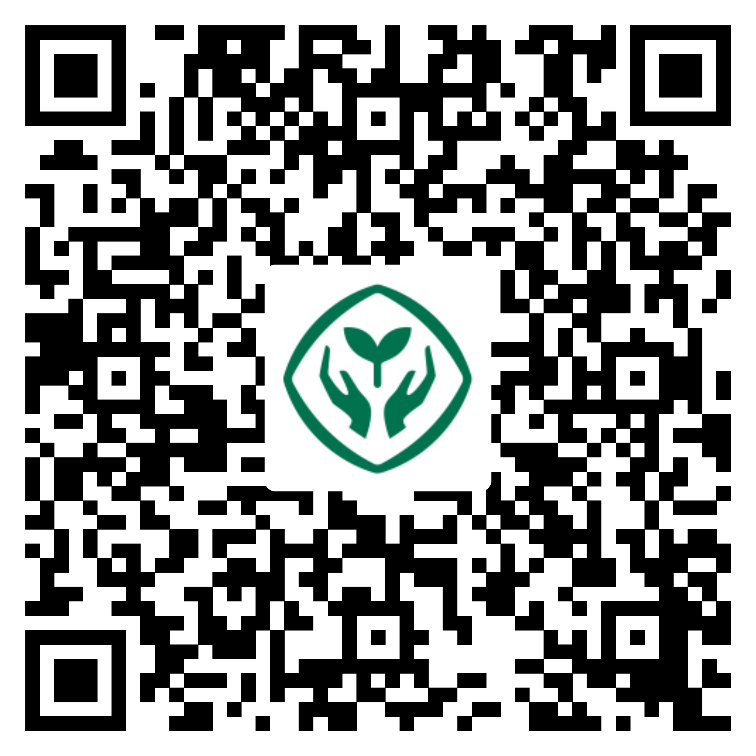 二维码3-2  班杜拉的消除恐惧实验
第三节  幼儿情绪和情感的发展
复习与思考
1.名词：情绪动因；道德感；理智感；美感；情绪调控；情绪掩蔽。
2.幼儿情绪和情感发展的主要特点是什么？
3.如何正确评价幼儿情绪情感的自我控制能力？
4.为什么说，情绪掩蔽的发展与认知、社会化有着密切的关系？
5.为什么对幼儿情绪情感的教育不能操之过急，不要脱离实际？
第三节  幼儿情绪和情感的发展
复习与思考
6.在幼儿情绪发展的过程中，如何有效使用情绪调控的因素？
7.积极的情绪情感发展对幼儿的心理发展有什么意义？
8.怎样使幼儿拥有健康的情绪？
9.在维护幼儿情绪情感健康的过程中，对幼儿教师的心理素质有什么要求？
谢谢